brat20
Ксения Сысоева
Макарова Юлия
Вероника Орлова
Никита Костылев
Майя Гавриленко
1
план
03

Графический анализ
01
Мотивация
Исследовательский вопрос
Гипотеза
Механизм
05
Основные выводы
Применения результатов
Ограничения исследования
02
Описание переменных
04
Основные результаты
2
01
01
3
Исследовательский вопрос
Что может влиять на желание клиента застраховать авто?
4
Общие данные
В датасете используются данные выпущенных полисов Каско Т-Страхования за несколько месяцев.
Всего представлено 148476 строк.
Одна запись соответствует одному водителю.
Соотношение мужчин  и женщин
5
Предварительный анализ
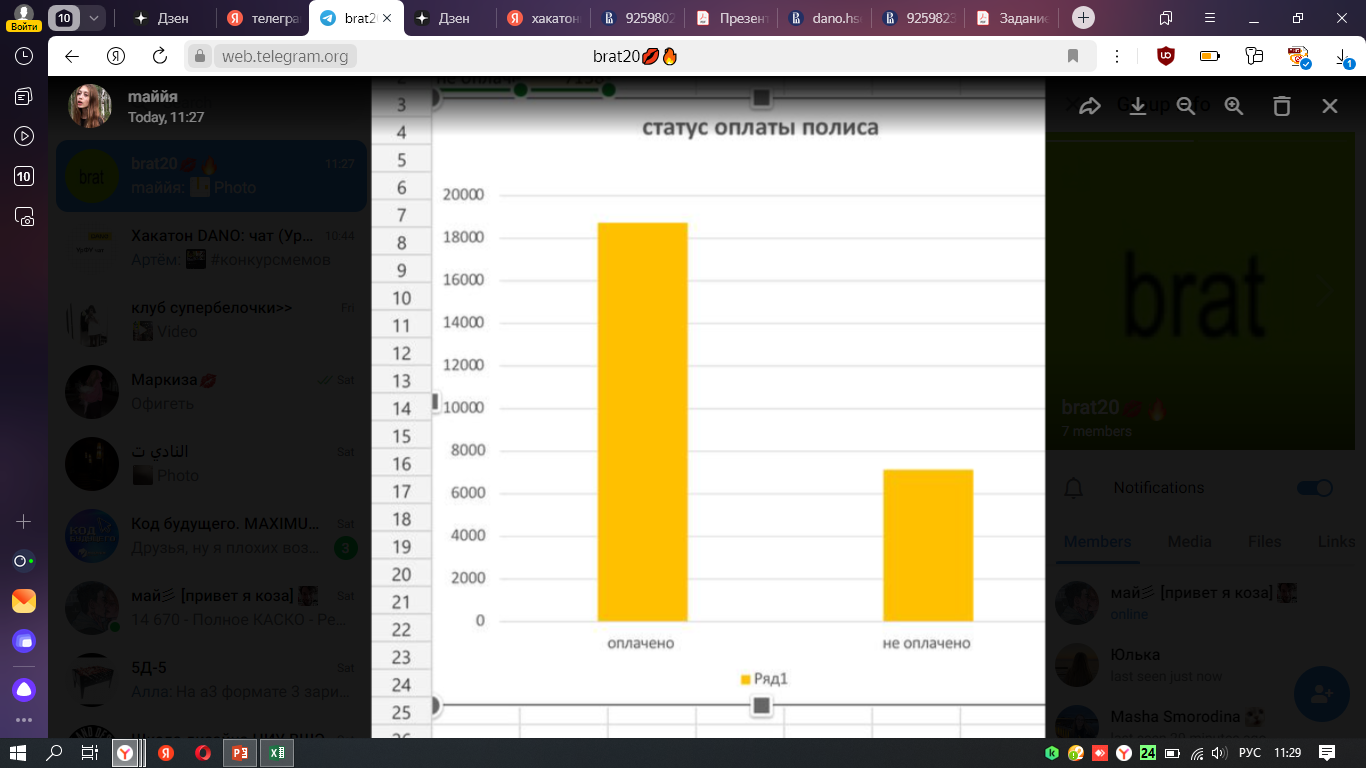 6
Выбросы
Исключили 827 людей младше 18-ти.
Исключение дубликатов – 121 707.
Исключение людей с не оплаченным полюсом – 18732.
7
Гипотеза
Чем больше цена авто, тем более дорогостоящий вид покрытия страховки будет выбран клиентом.
8
Механизм
Банк предлагает выбор из разных типов покрытия страхования учитывая данные, возможности и желание клиента
Банк получает наибольшую прибыль
Клиент имеющий более дорогостоящий автомобиль, хочет получить наиболее безопасный вид покрытия страховки
Клиент выбирает наиболее подходящий вариант, закрывая потребность в обеспечении безопасности
9
Мотивация
Нам показалась эта тема актуальной, так как если банк будет понимать, что клиент замотивирован и способен взять Полное Каско, если  изначально акцентировать внимание клиента на данном варианте, возрастает вероятность получения наибольшей прибыли.
10
01
02
11
Описание переменных
paid_flgм - флаг оплаты полиса ( 0 – не оплачено; 1 – оплачено ).
auto_cost -  цена авто.
 В прорядке уменьшения стоимости покрытия:
1. Полное Каско — хищение+ущерб+тоталь.
2.Тоталь+угон.
3.Только угон.
4.Только ущерб.
12
01
03
13
Графический анализ
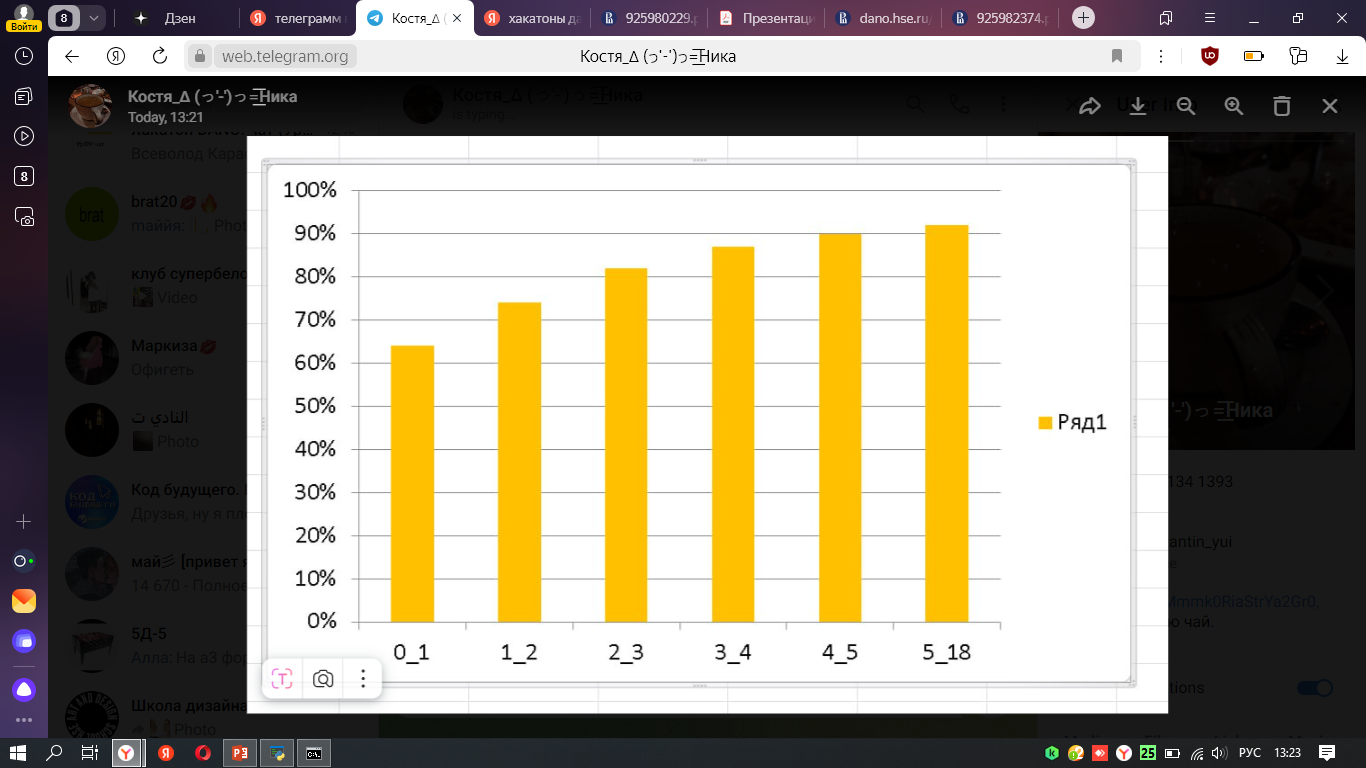 Количество покупателей самого дорогого вида покрытия страхования в процентах на каждый ценовой класс(млн).
14
01
04
15
Интерпретация
Гипотеза подтвердилась: 
люди с более дорогими автомобилями чаще выбирают для себя Полное Каско.
16
01
05
17
Основные выводы
На желание клиента застраховать авто влияет его цель обезопасить свой автомобиль от всевозможных неприятных ситуаций.
ап
18
Применение
Наше исследование поможет банку совершать больше продаж ( Полное Каско ), тем самым получать большую прибыль.
По данным клиента можно определить какой тип покрытия страхования он выберет.
19
Ограничение результатов
Мало данных о клиентах имеющих более дорогие авто.
20
СПАСИБО ЗА ВНИМАНИЕ!
Ксения Сысоева
Макарова Юлия
Вероника Орлова
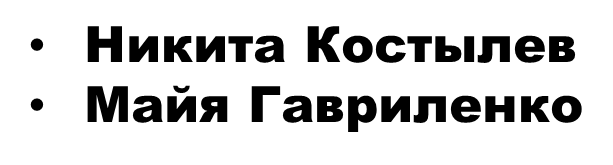 21